The Failures that Ignited America’s Financial Panics: A Clinical Survey
Hugh Rockoff
Department of Economics
Rutgers University, 75 Hamilton Street
New Brunswick NJ 08901
Rockoff@econ.rutgers.edu
Bagehot on the origin of panics
“Such accidental events are of the most various nature: a bad harvest, an apprehension of foreign invasion, the sudden failure of a great firm which everybody trusted, and many other similar events, have all caused a sudden demand for cash”
Two approaches to panics
Inherent instability. Bagehot; Friedman and Schwartz; Diamond-Dybvig

Fundamental pressures.  Schularick and Taylor, Calomiris and Gorton,  Wesley Mitchell, etc.
“Systemically important banks”
A bank that could cause big trouble by failing

Identify by looking at financial connections?

What do the bank failures that precipitated panics in the past have in common?
Questions
Singletons or Multiples?

How were they regulated? Were they “shadow banks?” 

Why did they fail?

What was there reputation before they failed?
Preliminary Answers
Singletons or multiples?
Multiples

How were they regulated? Were they “shadow banks?” 
Shadow banks

Why did they fail?
Too many eggs in one basket, real estate

What was there reputation before they failed?
Wonderful!
Panics 1819-1857
Panics, 1873-1893
Panics 1907-2008
Panic of 1837
Hermann, Briggs and Company 
New Orleans
Cotton Factor
J. L. and S. Josephs and Company
New York City
Bill brokers
Nathan Mayer Rothschild, 1777-1836
Reaction of the New York Herald to the failure of Josephs and Company
The astonishment created by this announcement could not have been greater if an earthquake had swallowed half the business district of our splendid city. As soon as it was known the news flew like lightening – people rubbed their eyes, and would scarcely believe the reality of the fact. Crowds collected in Wall Street – and that busy avenue was filled with anxious faces through the live long day.
The Herald on what nice guys they were
The Josephs and their partners were the favorites of the merchants of New York – their liberality – their aptitude for business – their gentlemanly behavior and their honorable conduct – their frank, unassuming manners – have made for them, in their days of prosperity, ‘troops of friends.’
Nicholas Biddle. He bet his bank on internal improvement bonds. … the Panic of 1839
Bank of the United States of Pennsylvania
Investment bank

Highly levered with short-term “post notes”

Cotton speculation

Investment in western internal improvement bonds (real estate at two removes)
1857 – the Ohio Life Insurance and Trust Company
Hugh McCulloch, Indiana banker – secretary of the Treasury on the Ohio Life
The intelligence was astounding. It was a bolt from a cloudless sky. The Ohio Life and Trust Company had enjoyed the highest credit. Its home business had been managed in the most careful manner. It had been distinguished for its conservatism. … Not a bill or note, no matter how small, was discounted without their approval. It had thus acquired a high reputation, and secured large deposits.
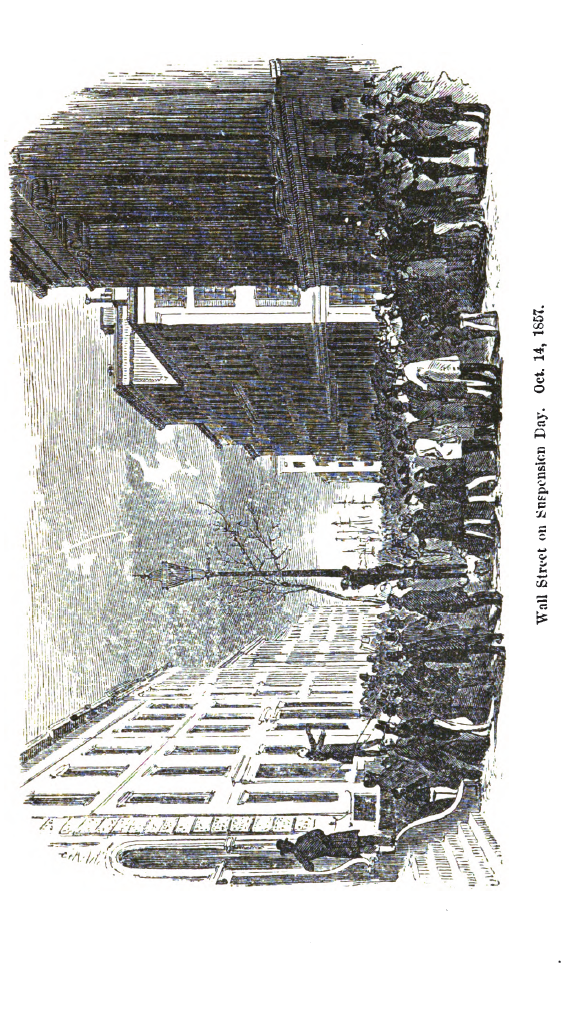 Jay Cooke. He bet his bank on the Northern Pacific Railroad. … The Panic of 1873
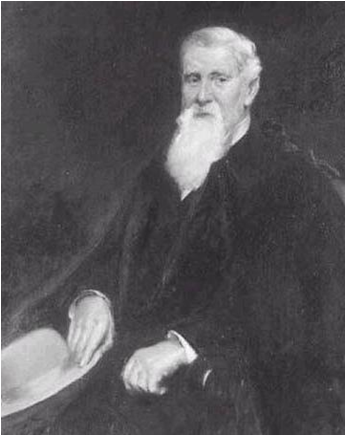 Reaction to the failure of Jay Cooke
“Like a thunderclap in a clear sky” said the Philadelphia Press. No one could have been more surprised said the Philadelphia Inquirer, if snow had fallen amid the sunshine of a summer noon” (Oberholtzer 1907, 423).
Jay Cooke and Company
Investment bank

Highly levered. Small deposits

Northern Pacific railroad (real estate at one remove)
Crisis of 1873
[Speaker Notes: Friedman and schwartz don’t have monthly data until 1907

Quarterly data, but there is a lot of interpolating going on]
Ferdinand Ward Jr. The failure of Grant and Ward precipitated the Panic of 1884
Panic of 1884
Senator Mitchell lost heavily when the Wisconsin Marine and Fire Insurance Bank failed in 1893
[Speaker Notes: Father of Billy Mitchell]
Wisconsin Marine and Fire Insurance Bank
Private Investment Bank

Highly regarded. “George Smith’s money”

Senator Mitchell becomes president, invests heavily in projects of Ferdinand  Schlesinger
Loans to Ferdinand Schlesinger (“the man who wished to be the Napoleon of the Iron World”) helped bring down the Wisconsin Marine and Fire Insurance Bank
Crisis of 1893
The Rate of Unemployment after Panic of 1893 and the Panic of 2008
F. A. Heinze. His copper speculations led to the Panic of 1907
Crisis of 1907
[Speaker Notes: Switches to monthly data 

More obvious in the deposit-currency ratio]
Panic of 1930
Caldwell and Company, November
Investment bank
Highly levered with deposits from businesses and municipalities
Stocks of southern companies
“Morgan of the South”
Bank of United States, December
Levered with small deposits
Real estate, Bankus Corporation
Bernard K. Marcus on the way to the Tombs. He bet his bank on real estate … 1930
Crisis of 1930
[Speaker Notes: Caldwell and Company November]
Richard S. Fuld, Jr. CEO of Lehman Brothers.